TAVA stratēģiskie attīstības virzieni 2014 - 2020
Armands Slokenbergs
Tūrisma attīstības valsts aģentūras direktors
06.12.2013.
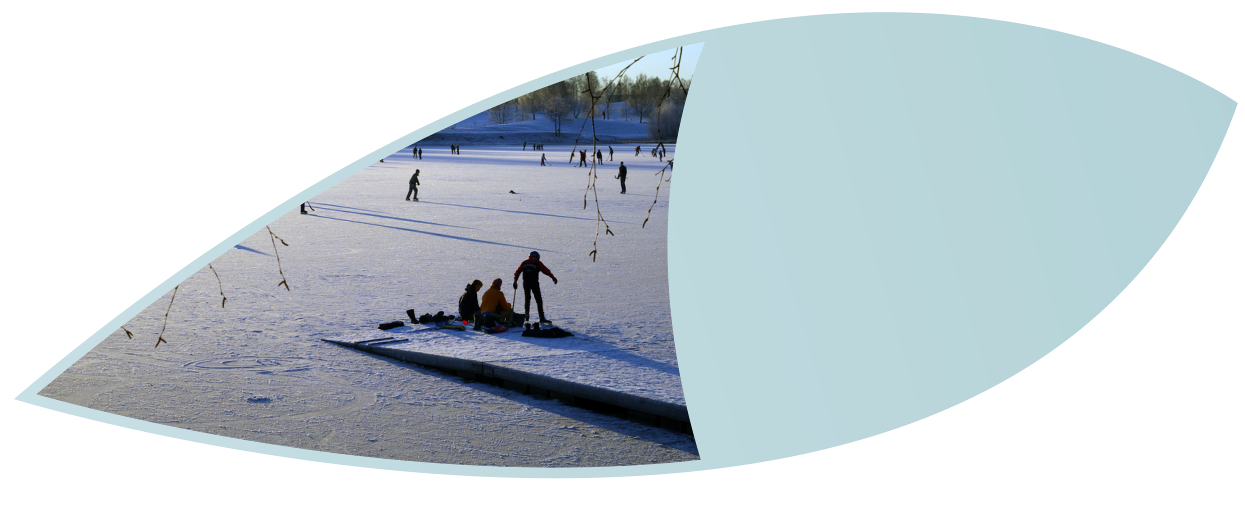 Labs darbs padarīts
Attēla izmēri
430 x 670 px
Apkalpoto personu skaits viesnīcās un citās tūristu mītnēs (tūkst.), 
2004 – 2013*
* TAVA  Prognoze 2013.gadam
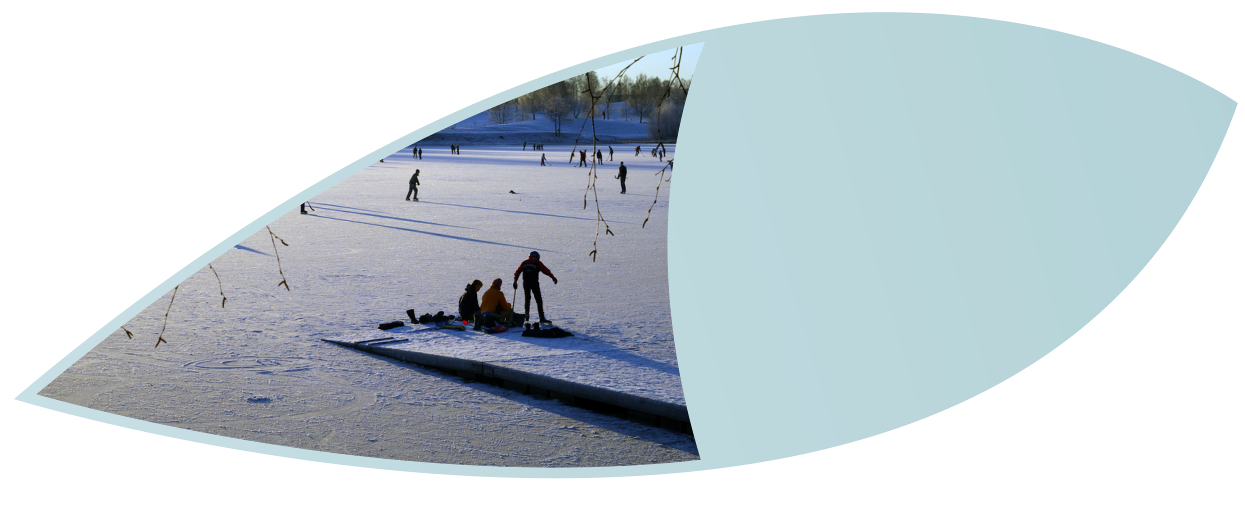 Mārketinga stratēģija 2015 - 2020
Attēla izmēri
430 x 670 px
Fokuss un Kvalitāte
Tirgi
Produkti
Mērķa grupas
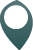 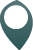 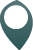 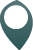 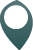 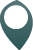 DE
RU
LT
SE
FI
EE
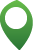 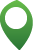 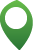 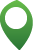 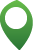 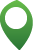 UK
NO
NL
DK
ES
IT
5
Avots: Latvijas Tūrisma mārketinga stratēģija 2010-2015
Produkts un kvalitāte
Produkti, mērķa grupas, tirgi
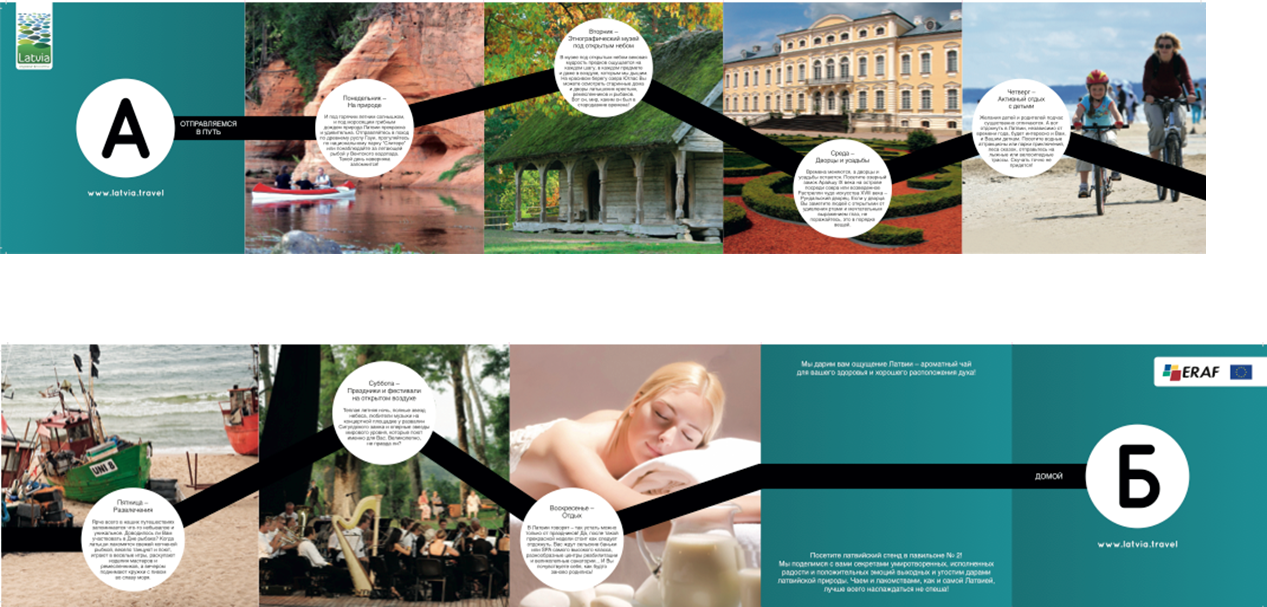 Nacionālā līmeņa tūrisma objekti eksporta kontekstā
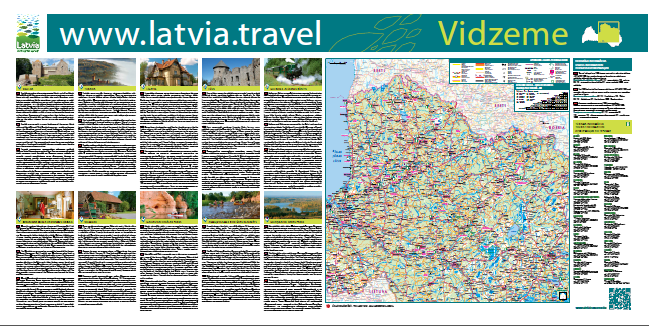 Fokuss uz interneta vidi un atbalstu produktu izveidē
Visu tūrisma nozares dalībnieku ciešāka integrācija interneta vidē
Kvalitatīvā apmeklētāju plūsma tūrisma portālā un komunikācija sociālajos medijos
Ceļotājiem ērti digitālie risinājumi (aplikācijas, kartes, produkti, pirkumi)
Nozares dalībnieku apmācības interneta resursu lietošanā
Produktu veidošanas atbalsta programmas
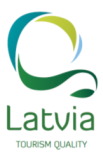 Q-Latvia programma
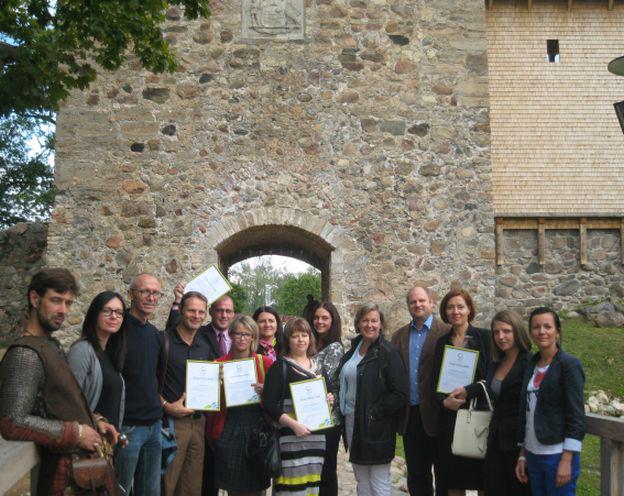 Mārketinga uzsākšana jaunajā portālā un TAVA izdotajos informatīvajos materiālos
Pašu dalībnieku iesaiste mārketinga aktivitātes
Plašāka nozares līdzdalība
Kvalitāte un viesmīlība kā tēma vietējā tūrisma kontekstā
Tuvināšana patērētāju novērtēšanas sistēmām 
Priekšrocības TAVA organizētajās aktivitātēs
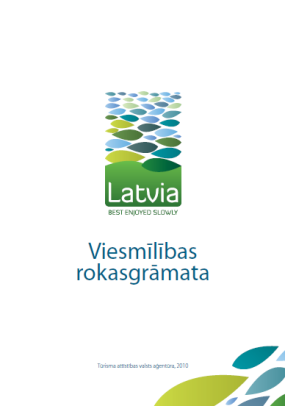 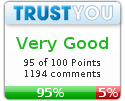 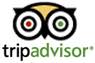 www.tava.gov.lv sadaļa Q-Latvia
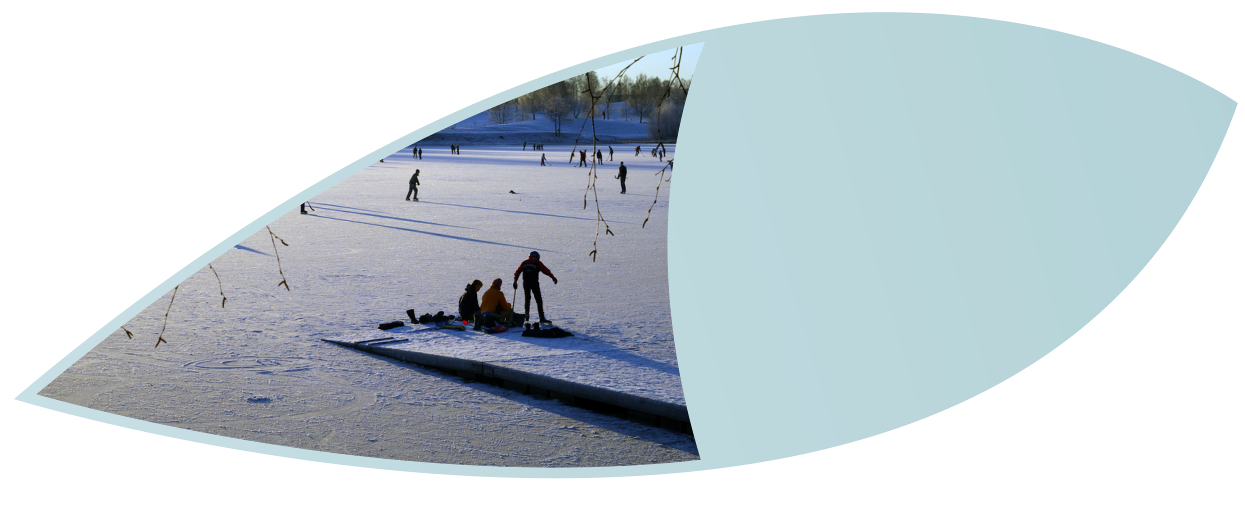 Kopradīšanaun   Koplietošana
Attēla izmēri
430 x 670 px
Pudurošanās un produktu radīšana
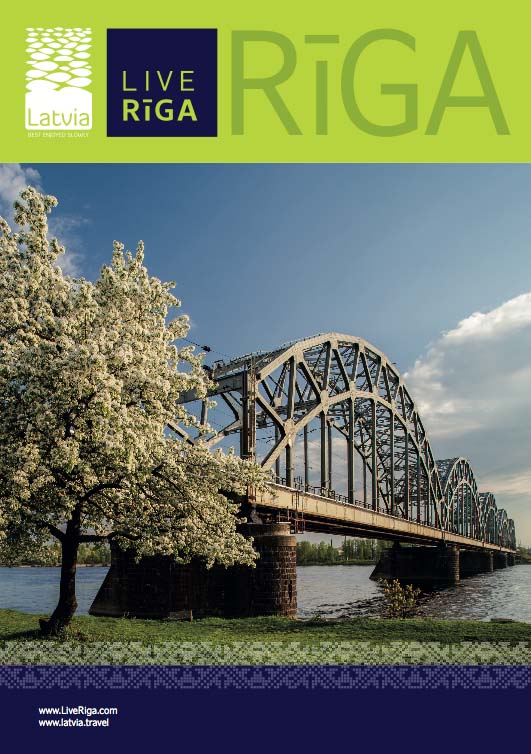 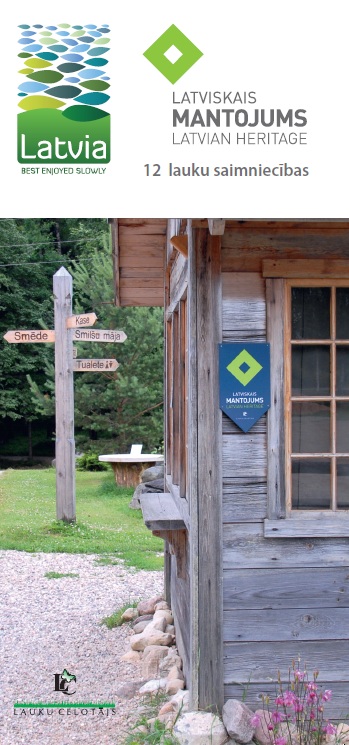 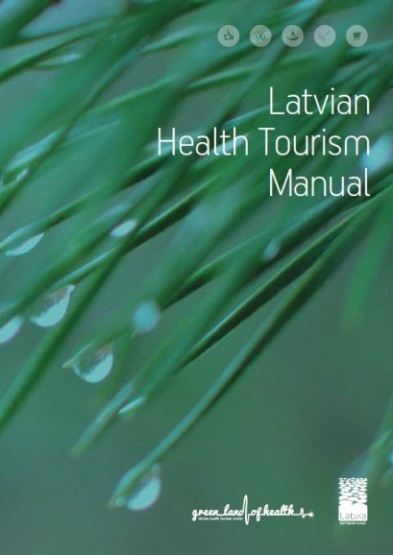 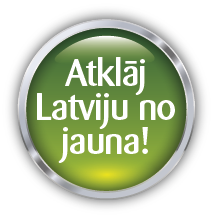 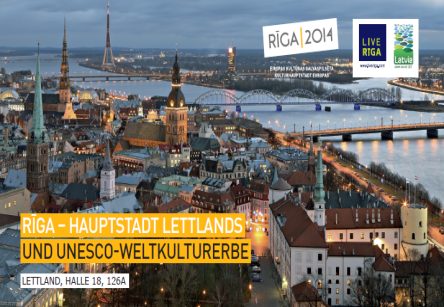 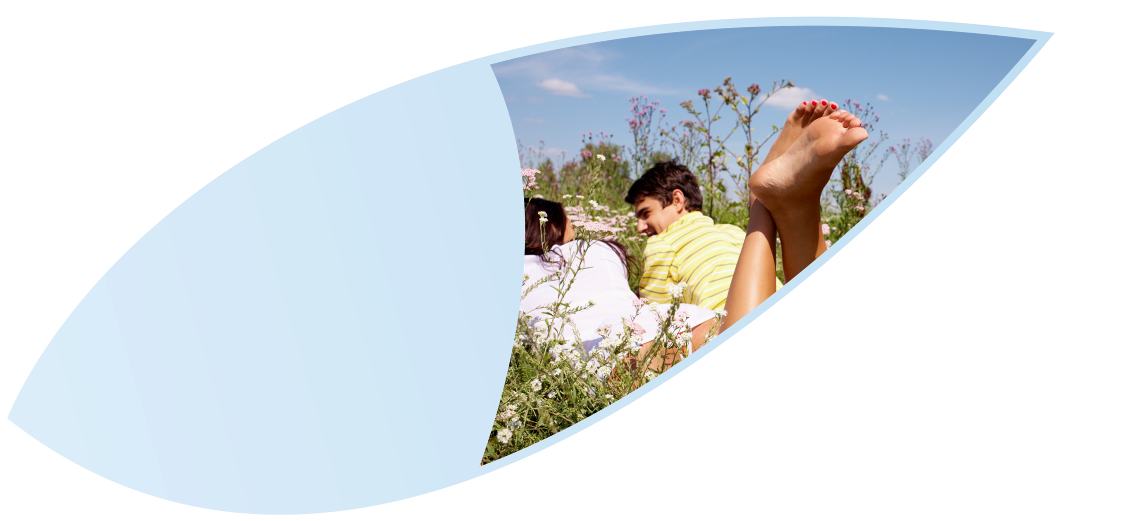 Resursi mārketingam
Novēlējums 2014
Daudz radošu ideju tūrisma produktu veidošanai
Lai izdotas piesaistīt investīcijas tūrisma nozarei
Lai izaugsmes temps nemazinās
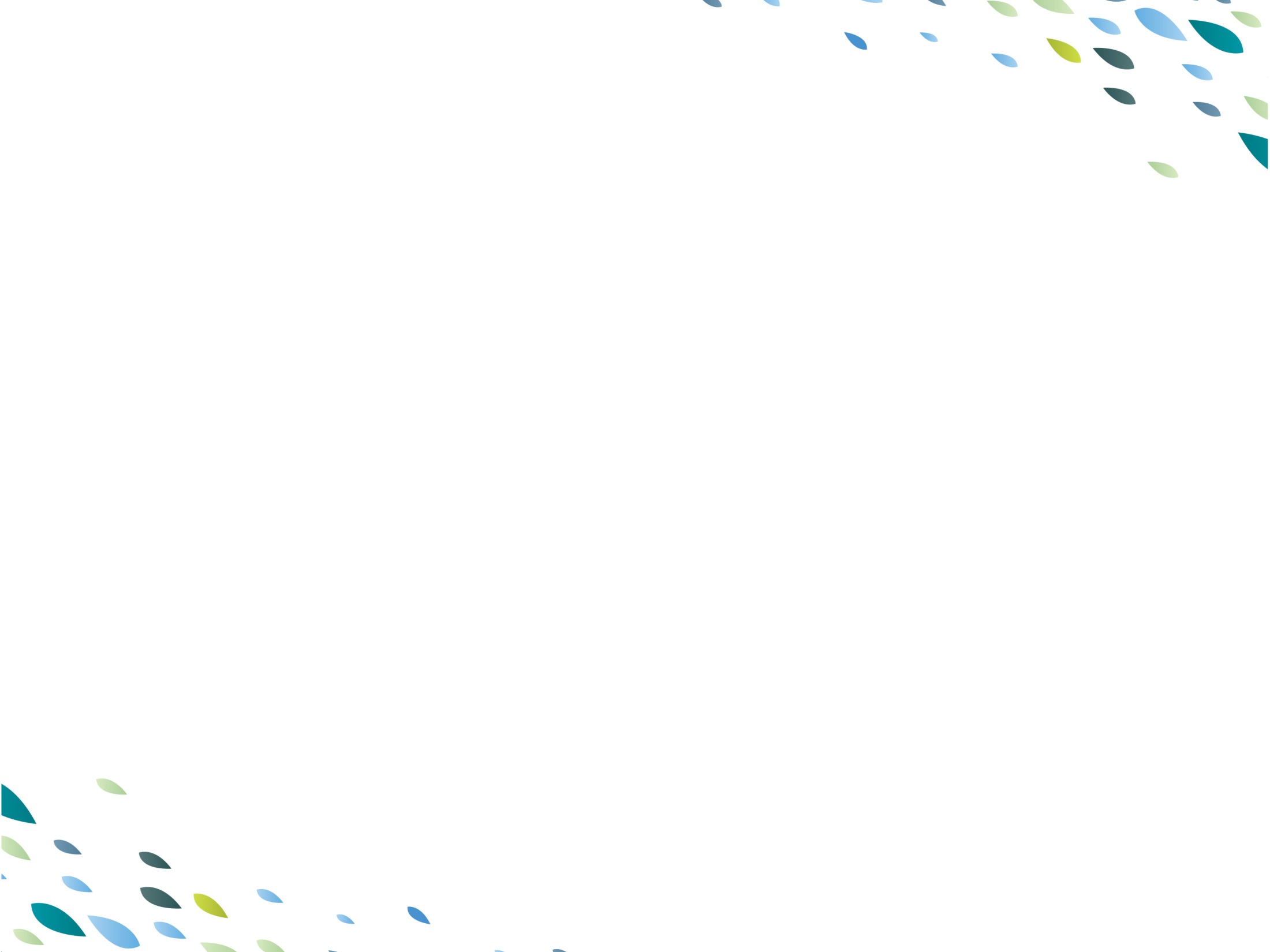 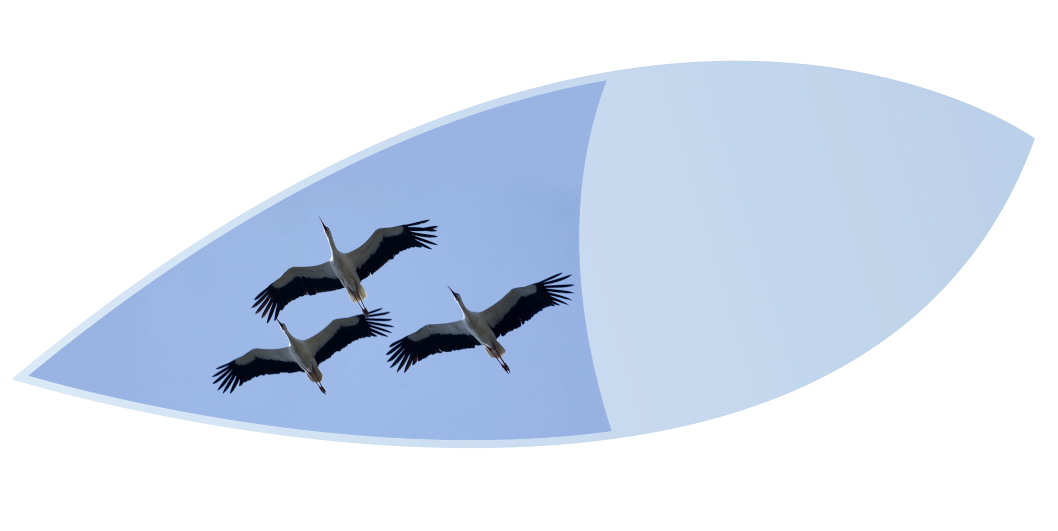 Ražīgu un Radošu 2014 !